Thử thách cho em
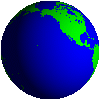 A
L
H
A
A
R
C
C
I
1
R
I
C
I
A
O
H
H
V
T
2
L
T
A
A
A
T
3
4
Ầ
U
D
U
Ỏ
M
5
A
T
O
E
I
P
P
I
6
A
H
H
X
A
A
R
N
N
I
7
I
1. Đây là hoang mạc ở phía Nam Châu Phi
4. Loại khoáng sản có nhiều ở ven biển Bắc Phi
3. Đây là dãy núi nằm ở Tây Bắc châu Phi
6. Đây là hoang mạc rộng nhất Châu Phi
5. Tên một sơn nguyên rộng lớn ở Đông Phi
2. Đây là hồ rộng nhất Châu Phi
7. Tên con sông dài nhất thế giới
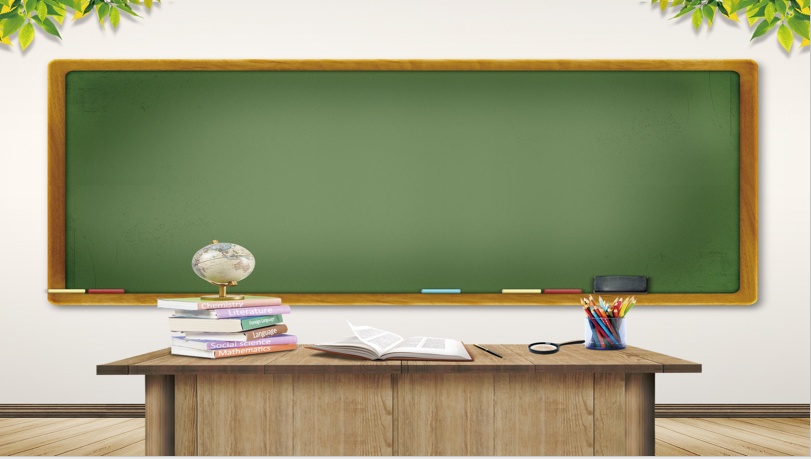 Bài 9. 
Thiên nhiên châu Phi (tiết 3)
Bài 9. THIÊN NHIÊN CHÂU PHI (tiết 3)
2. Đặc điểm tự nhiên
d. Các môi trường tự nhiên
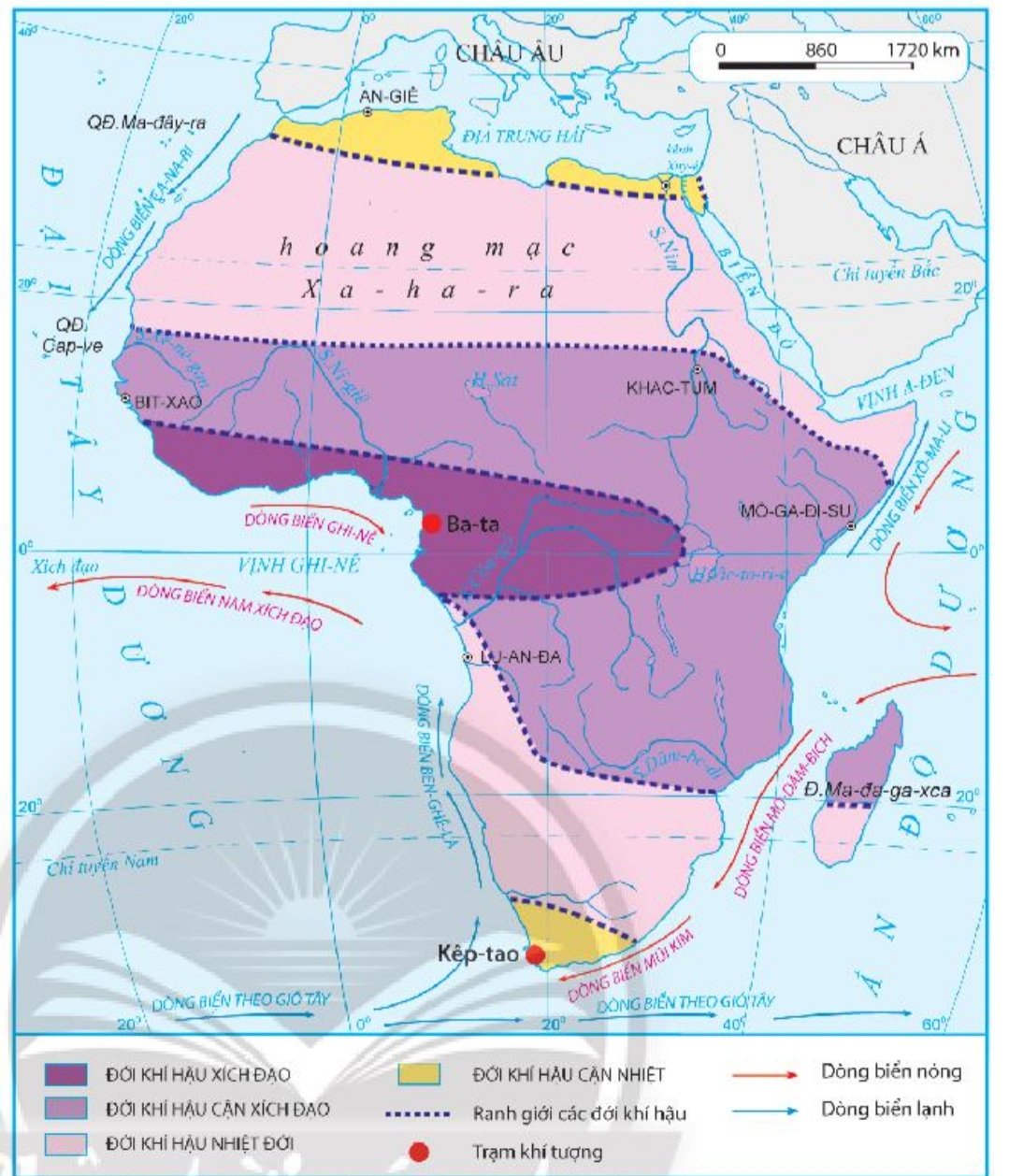 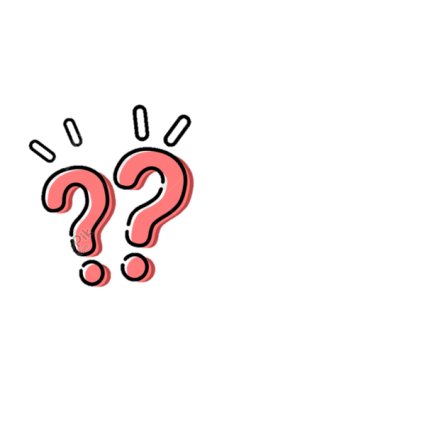 *Quan sát H.9.2 SGK, kể tên, xác định các đới khí hậu ở châu Phi. Kiểu khí hậu nào phổ biến nhất?
H.9.2. Bản đồ khí hậu ở châu Phi
THẢO LUẬN NHÓM
Yêu cầu: Khai thác thông tin mục 2d, quan sát H.9.2 SGK: Các nhóm hoàn thành nhiệm vụ theo bảng dưới đây.
Nhóm 1,5: MT Xích đạo.
Nhóm 2,6: MT nhiệt đới.
Nhóm 3,7: MT hoang mạc.
Nhóm 4,8: MT cận nhiệt.
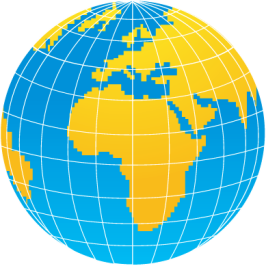 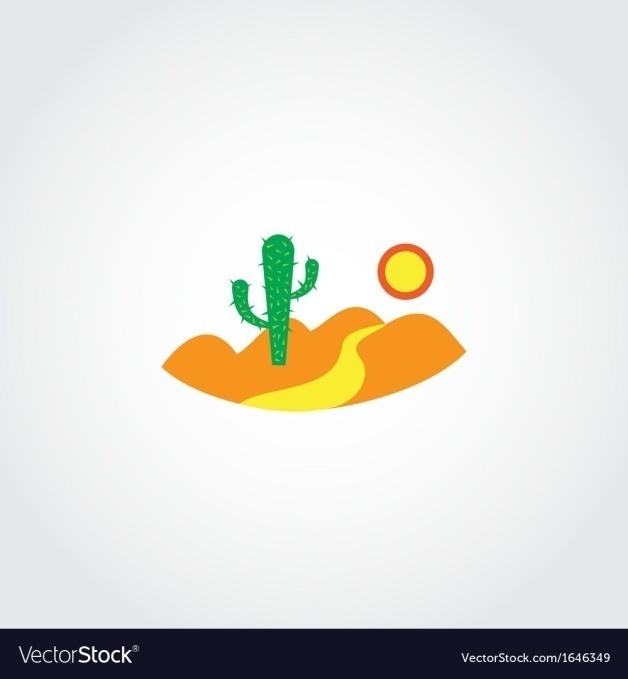 Bài 9. THIÊN NHIÊN CHÂU PHI (tiết 3)
2. Đặc điểm tự nhiên
d. Các môi trường tự nhiên
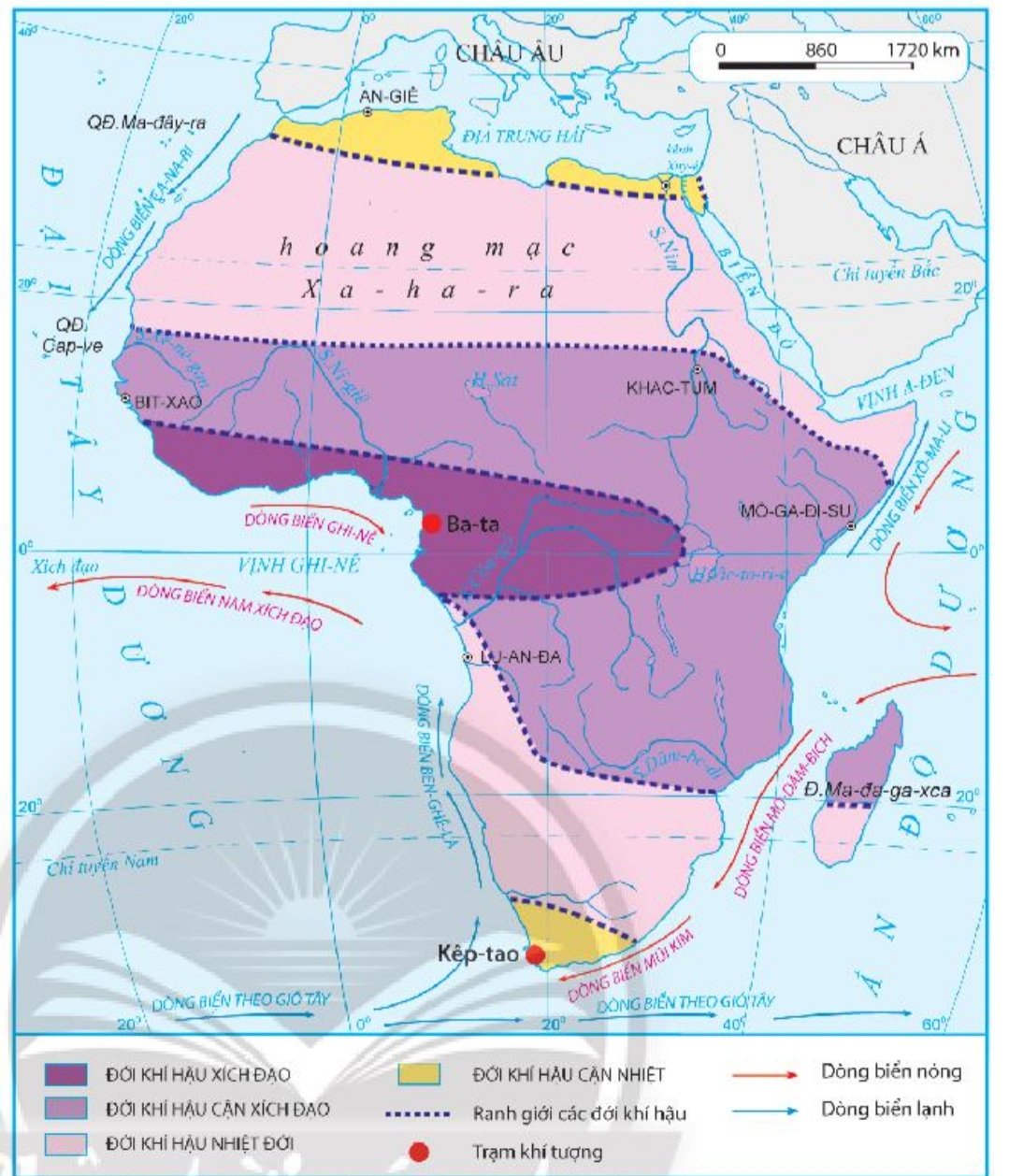 H.9.2. Bản đồ khí hậu ở châu Phi
Bài 9. THIÊN NHIÊN CHÂU PHI (tiết 3)
2. Đặc điểm tự nhiên
d. Các môi trường tự nhiên
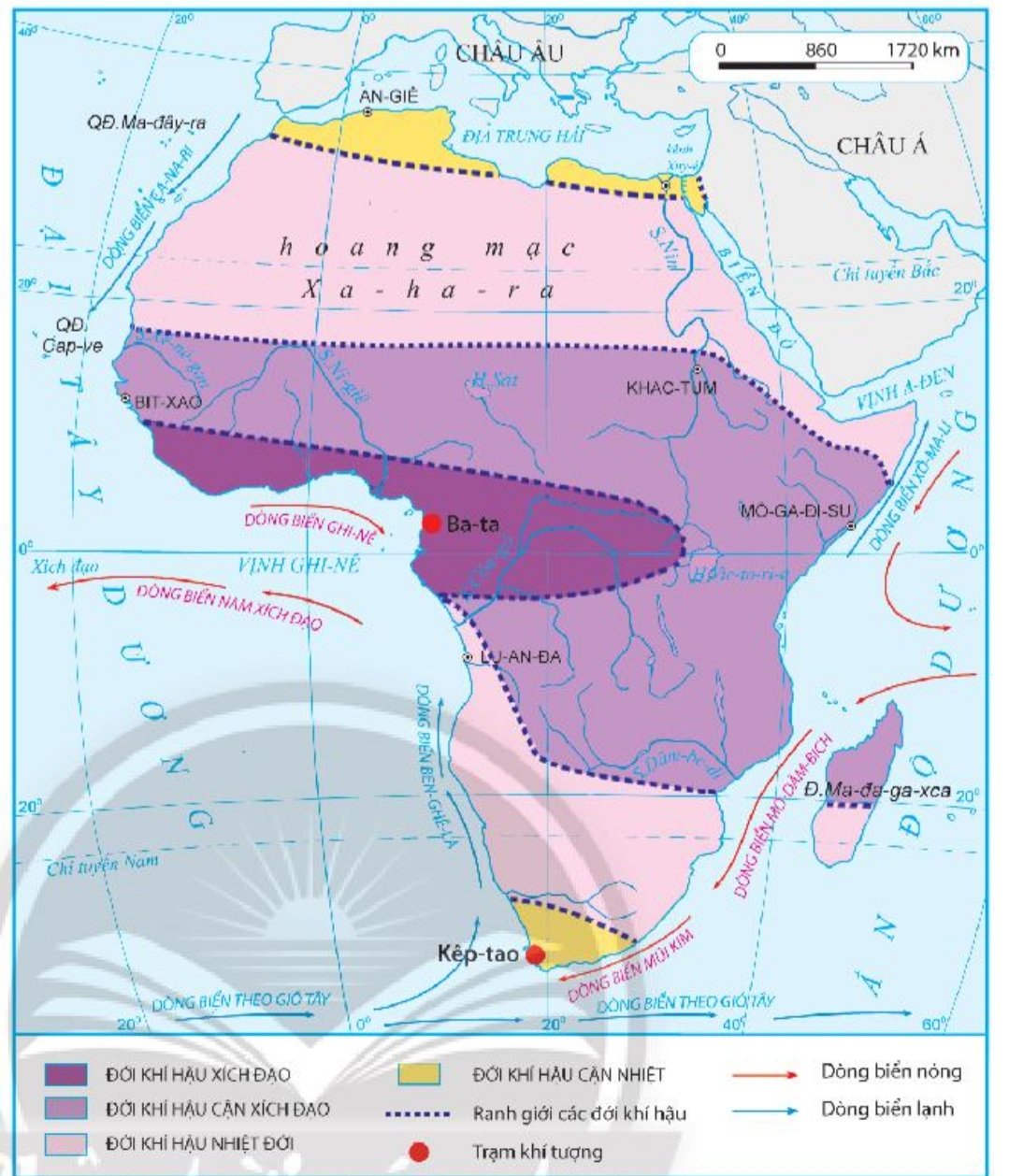 H.9.2. Bản đồ khí hậu ở châu Phi
Bài 9. THIÊN NHIÊN CHÂU PHI (tiết 3)
2. Đặc điểm tự nhiên
d. Các môi trường tự nhiên
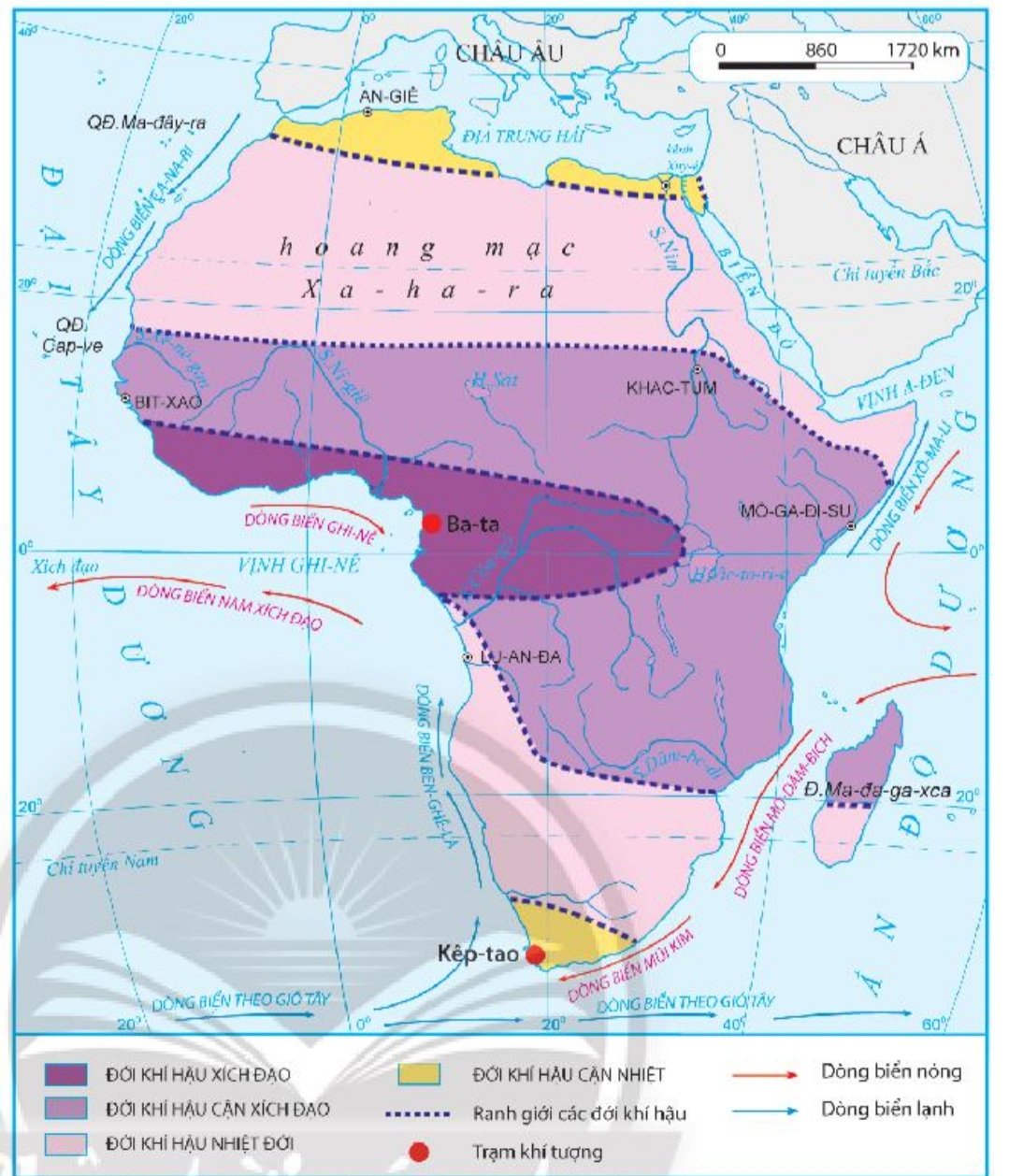 H.9.2. Bản đồ khí hậu ở châu Phi
Bài 9. THIÊN NHIÊN CHÂU PHI (tiết 3)
2. Đặc điểm tự nhiên
d. Các môi trường tự nhiên
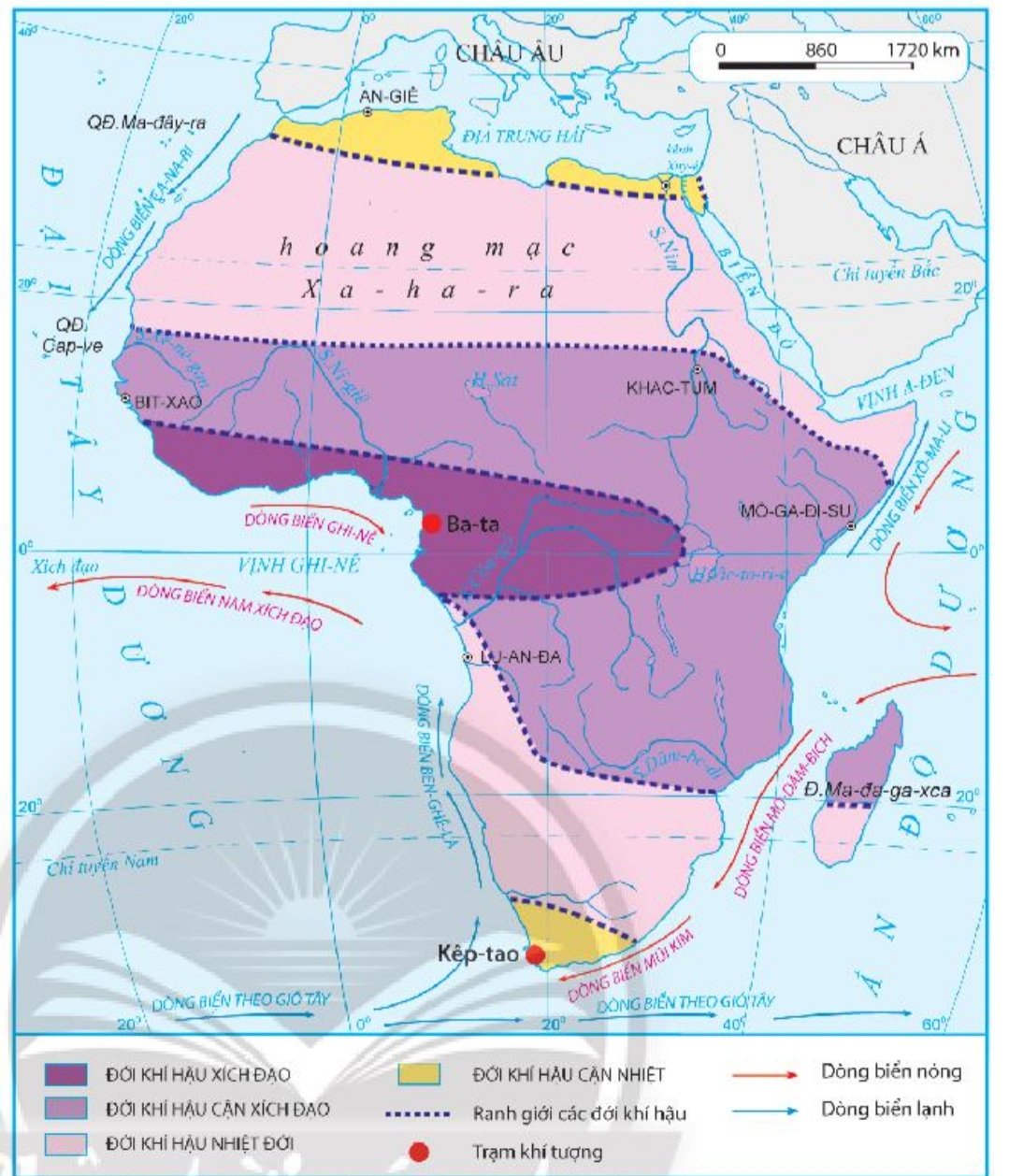 H.9.2. Bản đồ khí hậu ở châu Phi
CÁC MÔI TRƯỜNG TỰ NHIÊN CHÂU PHI
LUYỆN TẬP
- So sánh đặc điểm các kiểu môi trường tự nhiên ở châu Phi. Giải thích vì sao hoang mạc ở châu Phi lại lan sát ra biển?
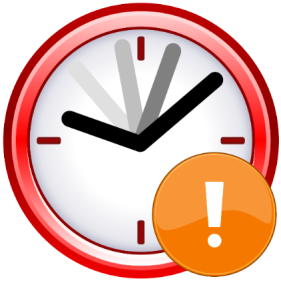 THIẾT KẾ POSTER VỀ BẢO VỆ RỪNG
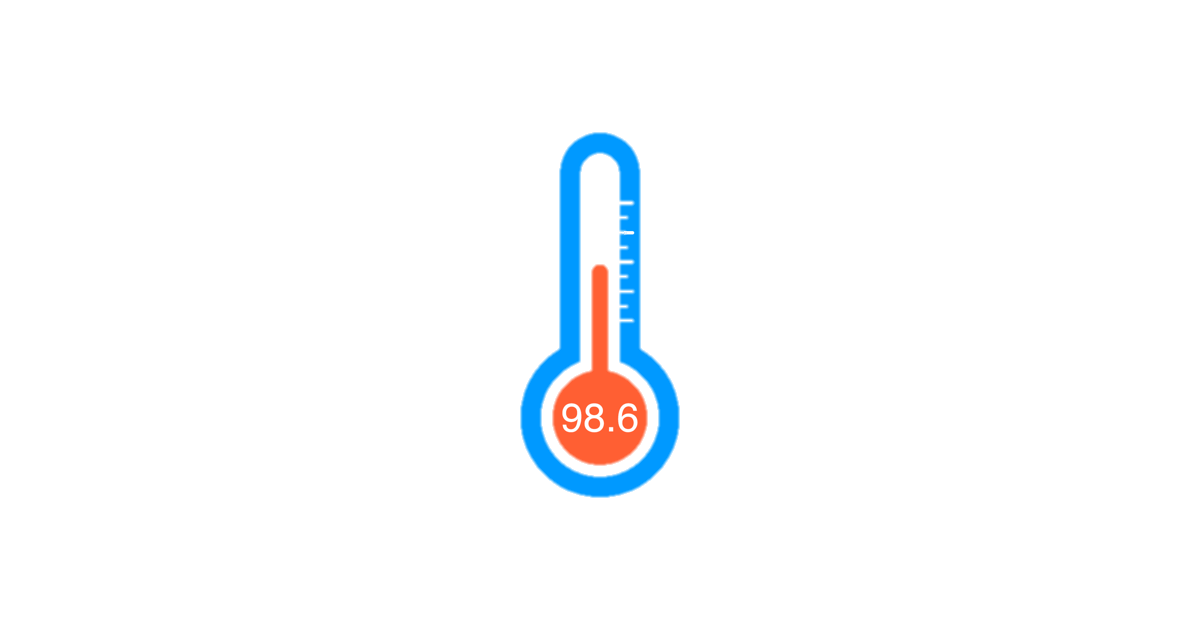 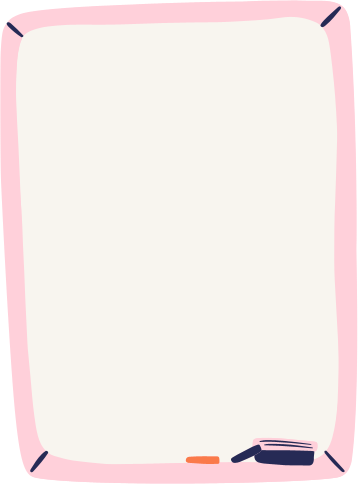 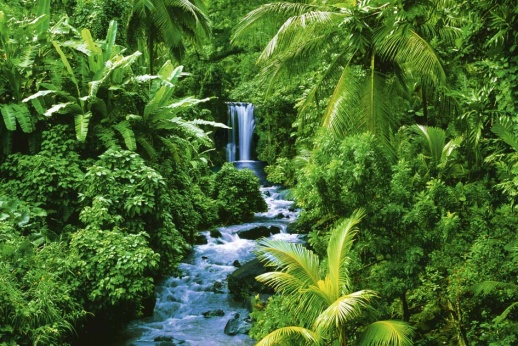 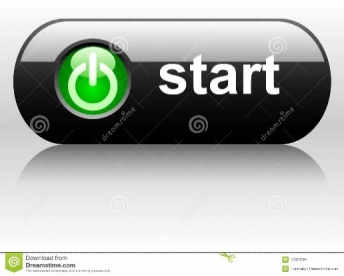 Tiêu chí đánh giá
Hoạt động 
cá nhân- về nhà
5’
Khẩu hiệu: Rõ ràng, ngắn gọn.
- Hình thức: Đảm bảo tính thẩm mỹ. 
Yêu cầu: lựa chọn 1 trong các hình thức 
+ Thiết kế trên ppt, canva.com, ….
+ Vẽ trên khổ A3.
4’
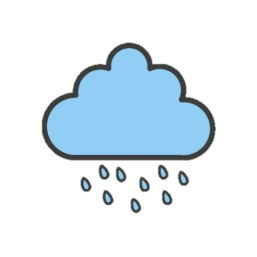 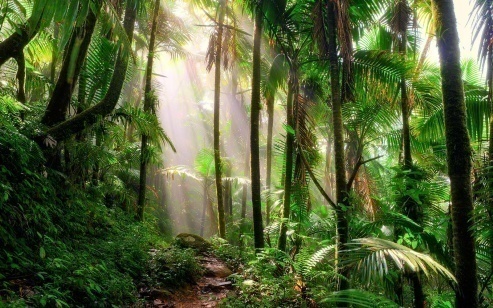 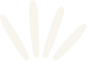 Time Line
3’
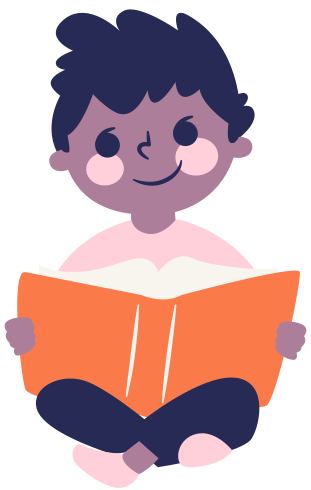 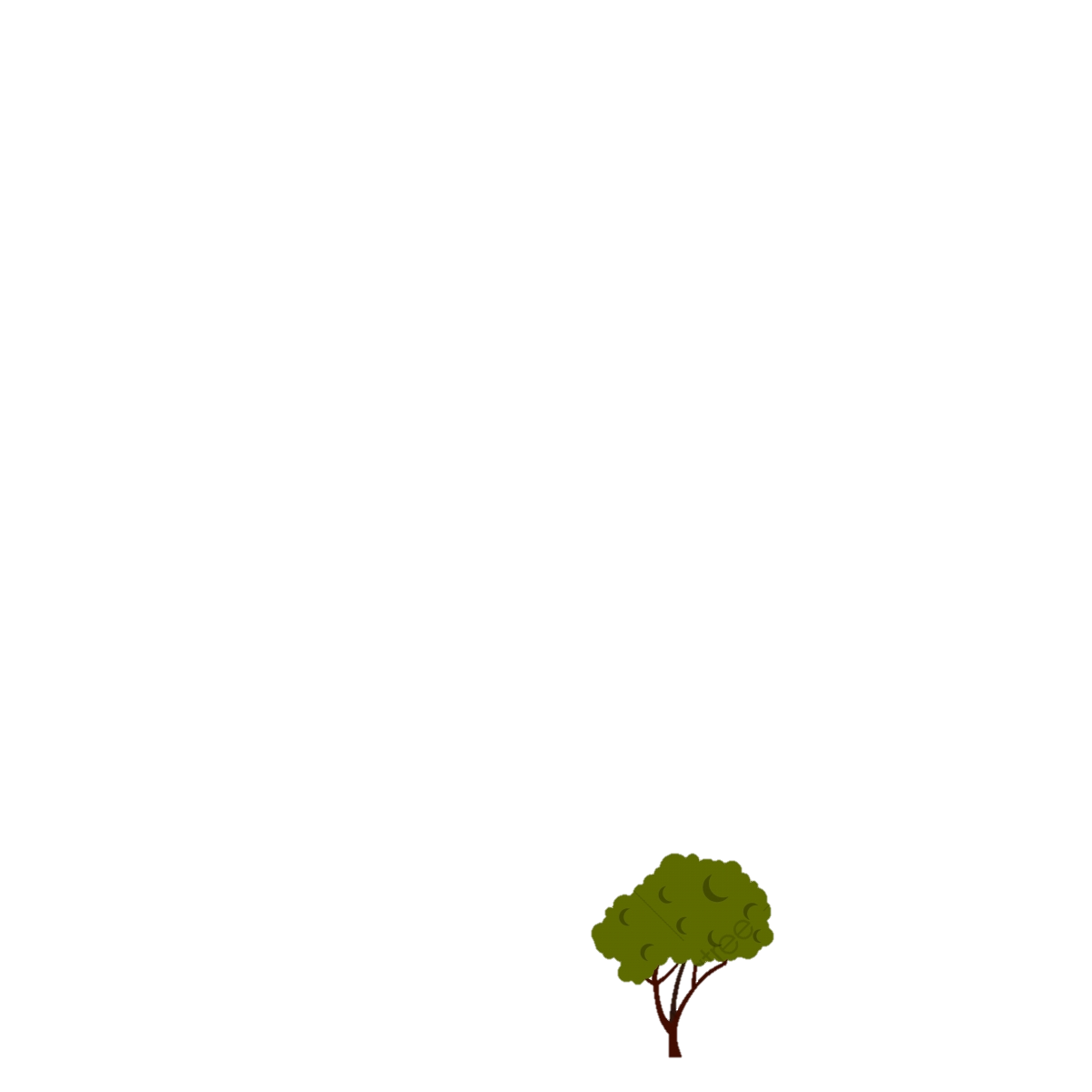 2’
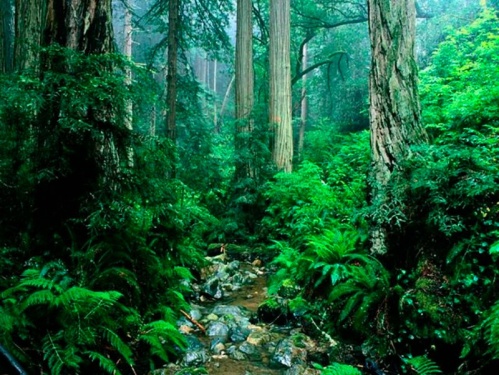 1’
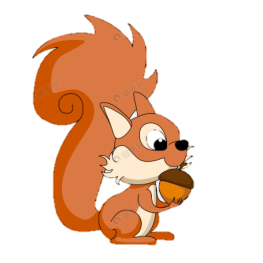 0
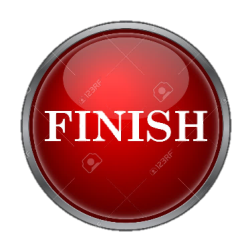 THANKYOU
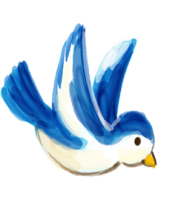 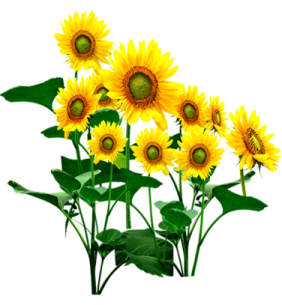